Tadpole: Semantic Search with LLMs
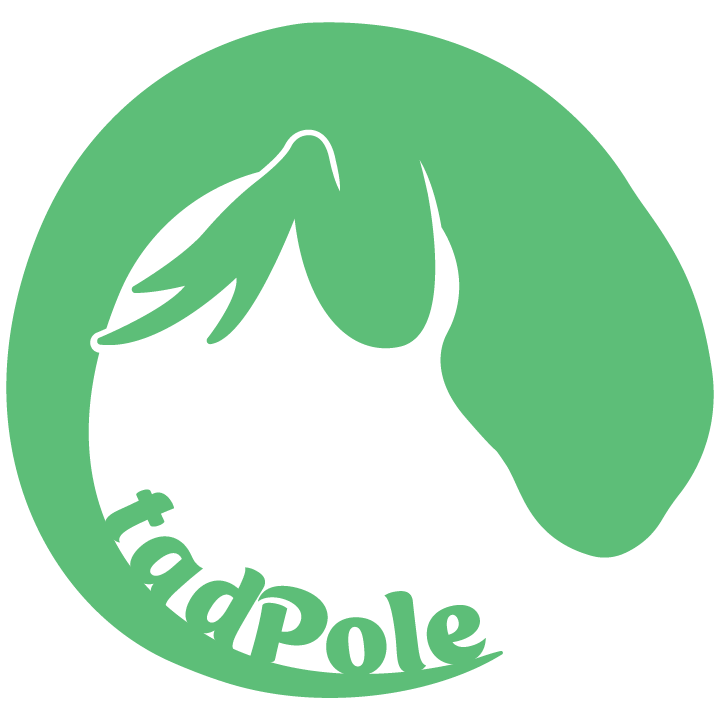 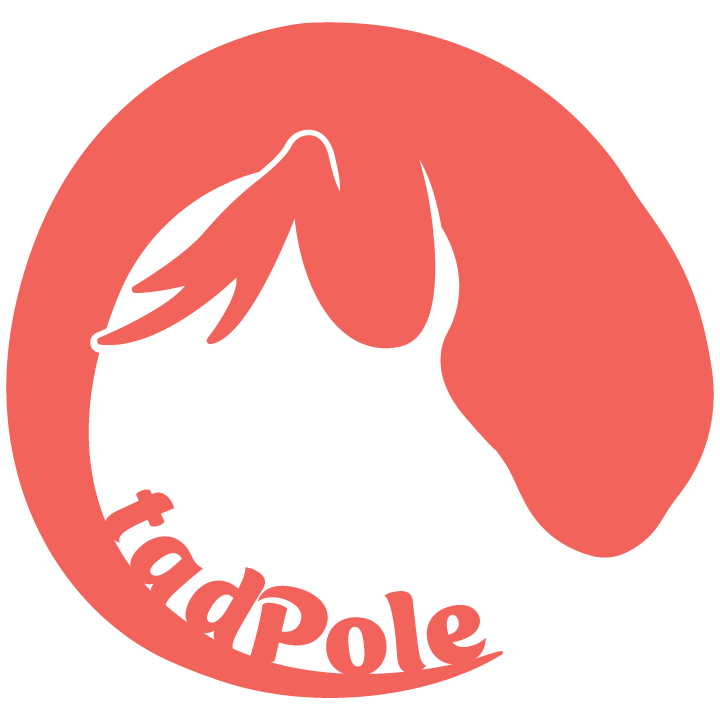 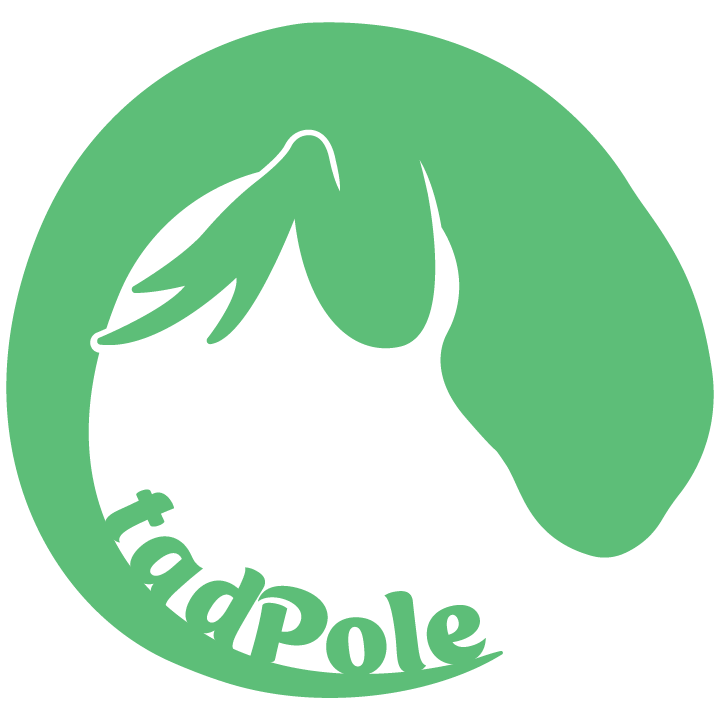 Sarah Ackerman (6362), Andrew Ackerman (6377), Daniel Crockett (6375)
Sandia MLDL Workshop, September 2024
SAND2024-11919O
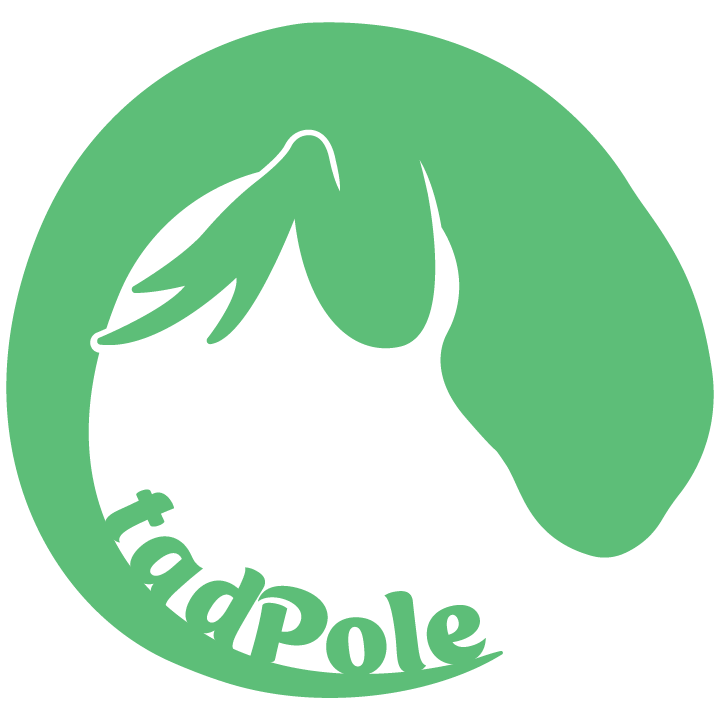 2
Project Goals: Internal Audit Document Search
card
p card
purchase order
p-value
time charging
charge card
p-card
ID card
search results
credit reporting
original data
credit card
chagre card
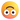 comment
card
procurement card
thank you card
purchase card
chargebacks
We want all the documents that may contain:
exactly the keyword or phrase
similar keywords or phrases
semantically similar keywords or phrases
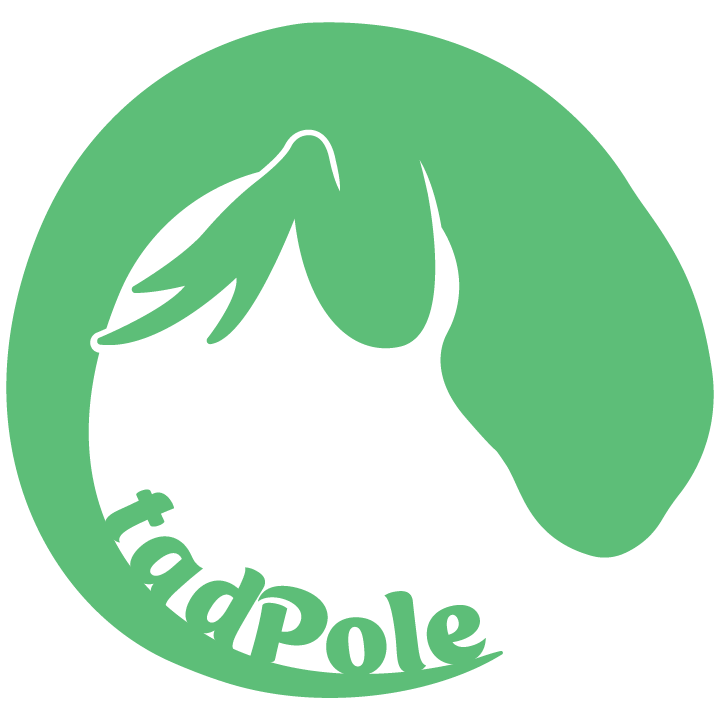 3
Current process
Lauren
search results
original data
Manual shuffling or CTRL + F through PDFs and csv exports
Staff just know
In our case, an individual person must know past document content and be familiar with all new documents as they are created. 
Hi Lauren!
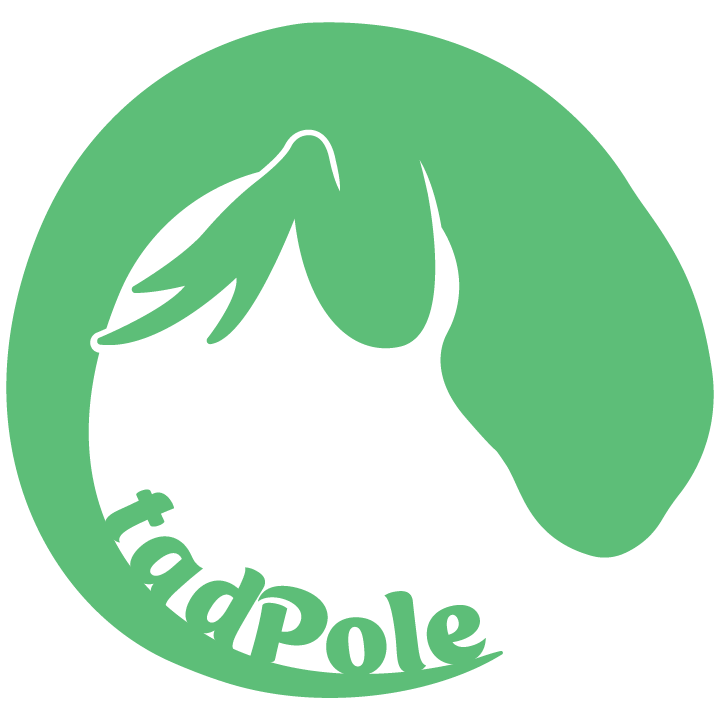 4
Desired process
Machine Learning Unicorn
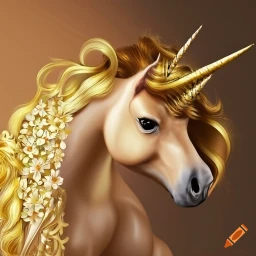 search results
original data
Ignore that it actually has three horns. It’s a machine learning unicorn, after all.
Specifically, a Large Language Model (LLM) unicorn.
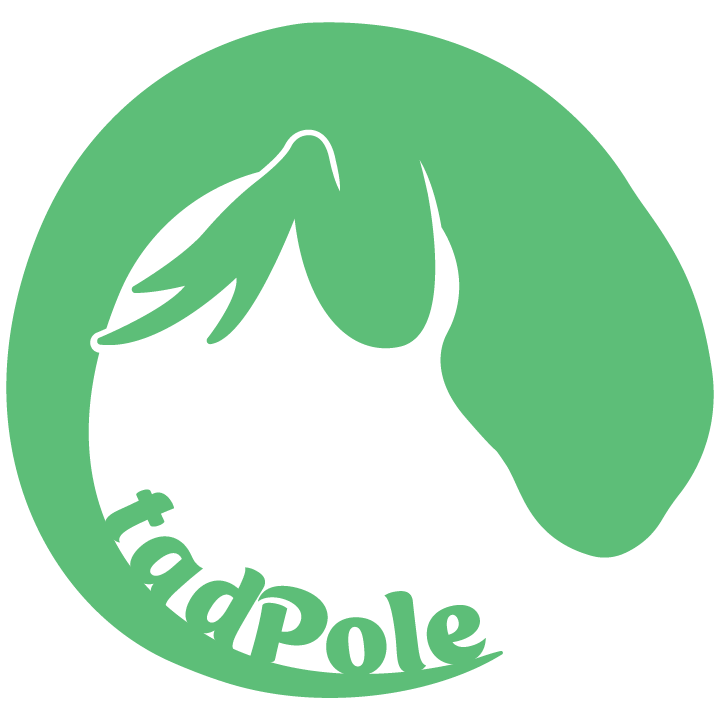 5
Desired process
^
Machine Learning Unicorn
Actually
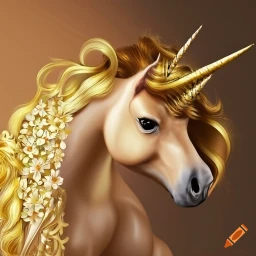 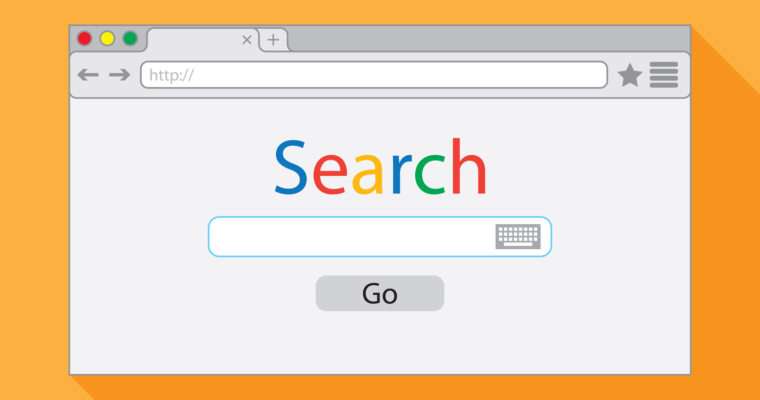 search results
original data
Yeah ok, this is what users actually want.
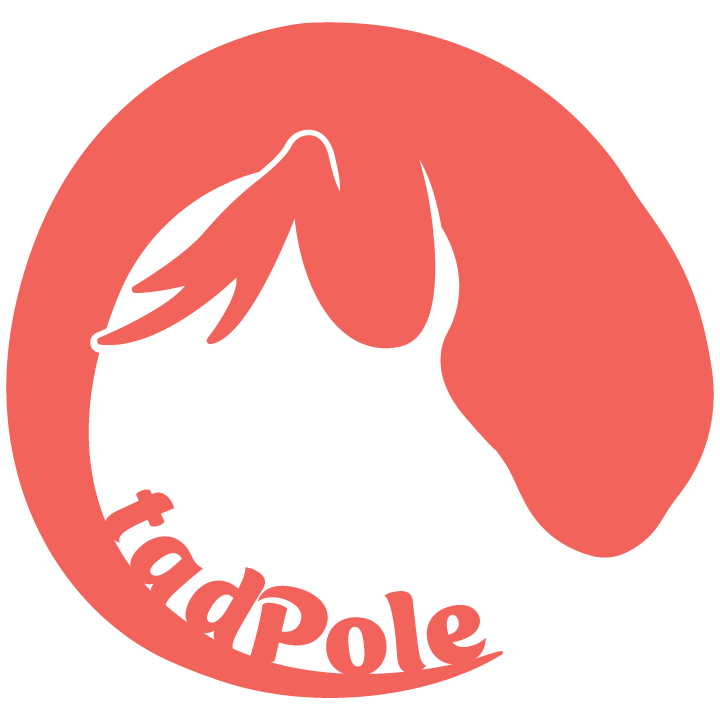 6
Tadpole Web Application
Fully hosted website
User permissions and authentication via single sign on (SSO)
Formatting (bullets, tables, etc.) preserved
Exact-phrase matches
Scored by count of phrase in each document
Semantic matches (via LLMs)
Scored by “similarity” metric
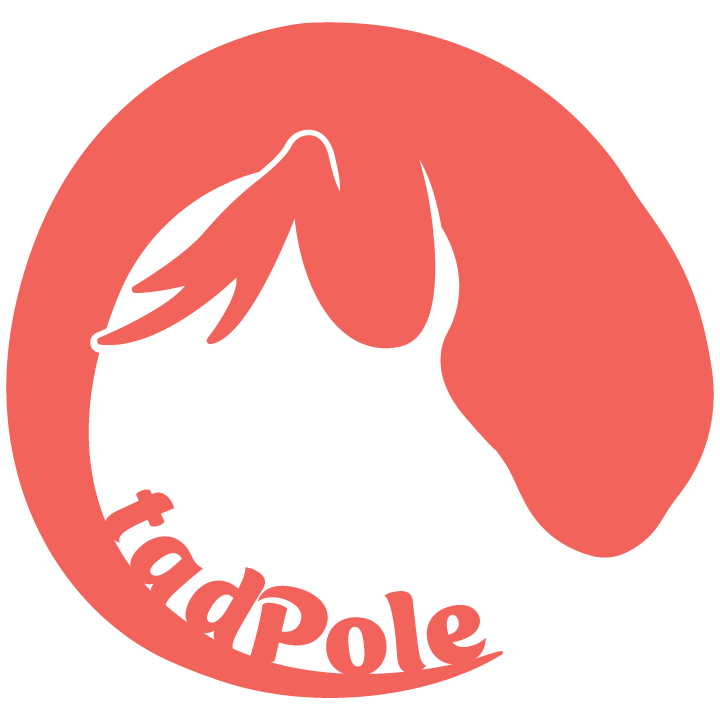 7
Similar Search: How?
Use pre-trained Large Language Models (LLMs)
BERT, MPNet, SentenceBert
Trained on Terabytes of public (?) language data
Turn each word or sentence into a numerical vector
Can compare vectors by measuring mathematical distance
Add our own data to re-train these models
Called “transfer learning”
Sandia policy text, SAND reports, OSTI publications, etc.
Out-of-scope for Tadpole, but worth exploring in the future
Machine Learning Unicorn
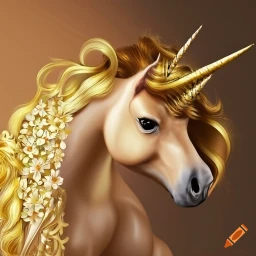 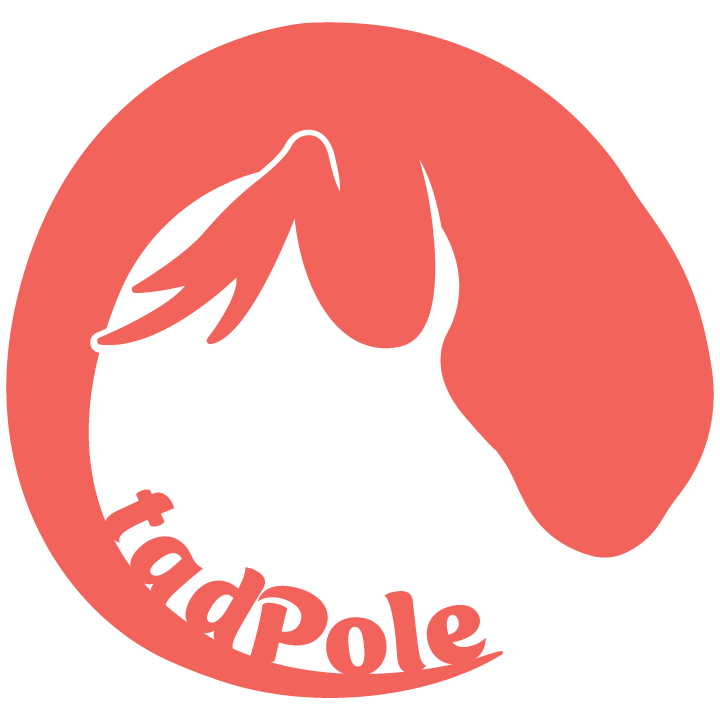 8
Similar Search: Embedding Vectors Example
Embedding vectors are just translations of word sequences into numbers
         [-.15, 0.72, 0.59, .48, 0.01, -0.24]
 There isn’t necessarily a number for each word in a sequence
 A 2-dimensional vector would be [x, y], and we could plot them all on a typical graph
 Our vectors are 768-dimensional
 Because they’re numbers, we can do math on them to see how “close” they are!
 We use cosine similarity as distance metric
Considers values and orientation of vectors
Bandyopadhyay et al., “Interactive Visualizations of Word Embeddings for K-12 Students”, AAAI 2022
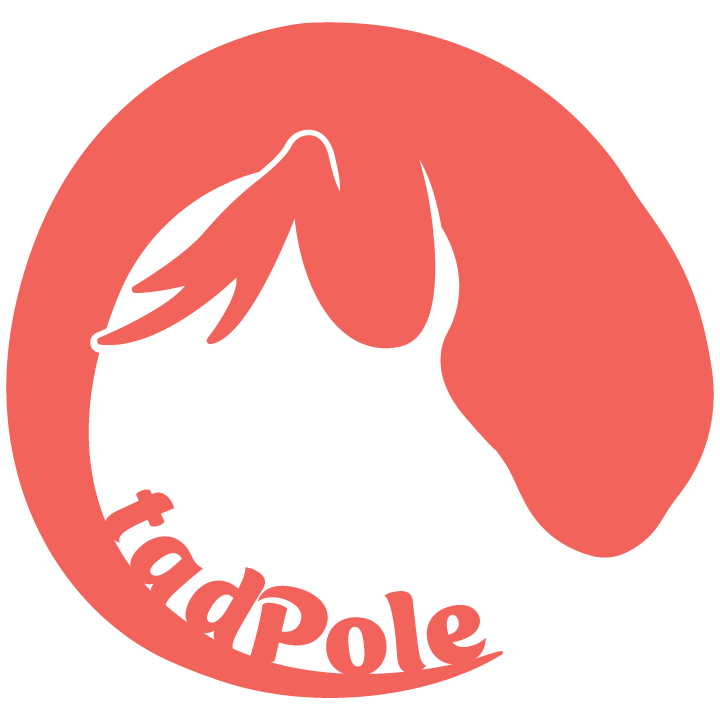 9
Similar Search: Embedding Vectors Example
Bandyopadhyay et al., “Interactive Visualizations of Word Embeddings for K-12 Students”, AAAI 2022
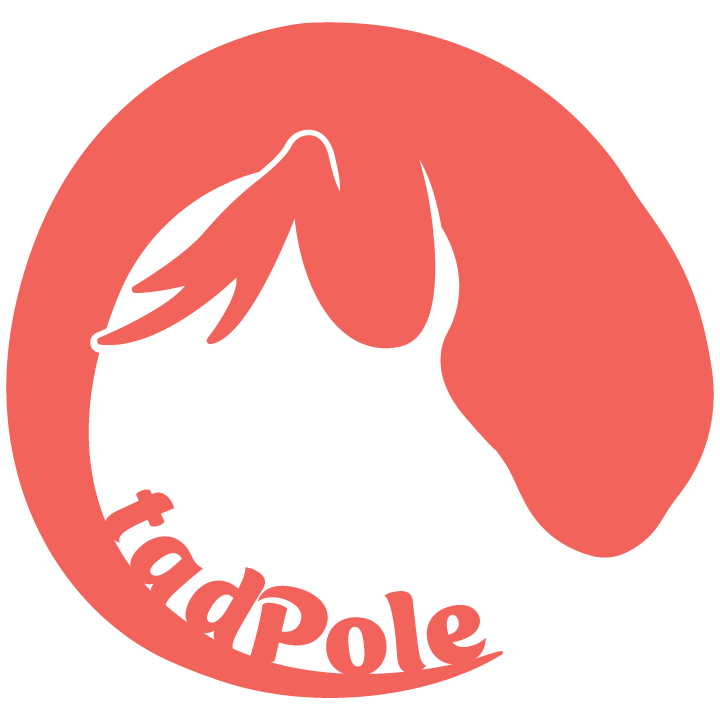 10
Similar Search: A Close Look at a Document Cluster
This is great!

 Clusters are meaningful and useful

 Nice gradient / transition between topics
IT & Computing
Purchasing Computing Resources
Purchasing & P-Cards
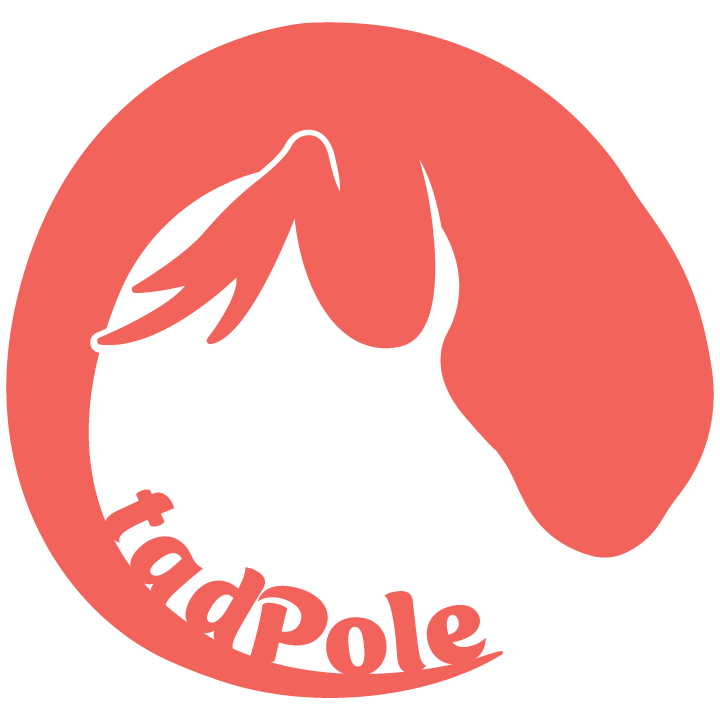 11
Similar Search: Semantic Results
Search Phrase: “laptops on foreign travel”
Search Phrase: “reviewed p-card transactions”
* This is the second-highest scoring result, with a score of 0.61 (max is 1.0)
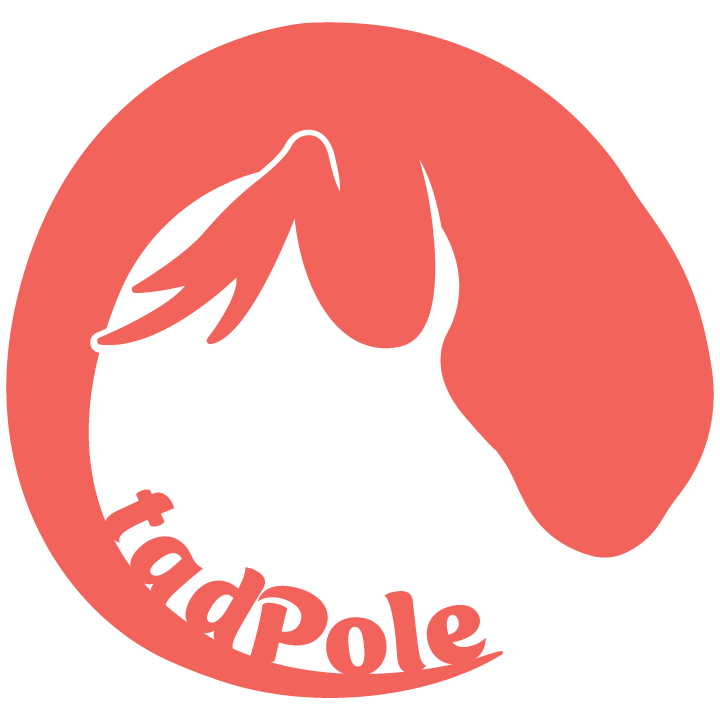 12
Feature: Search Multiple Datasets
Search across datasets:
Multiple datasets for cross-dataset searching
Metagroup-controlled for multi-access
Filter results by source after searching
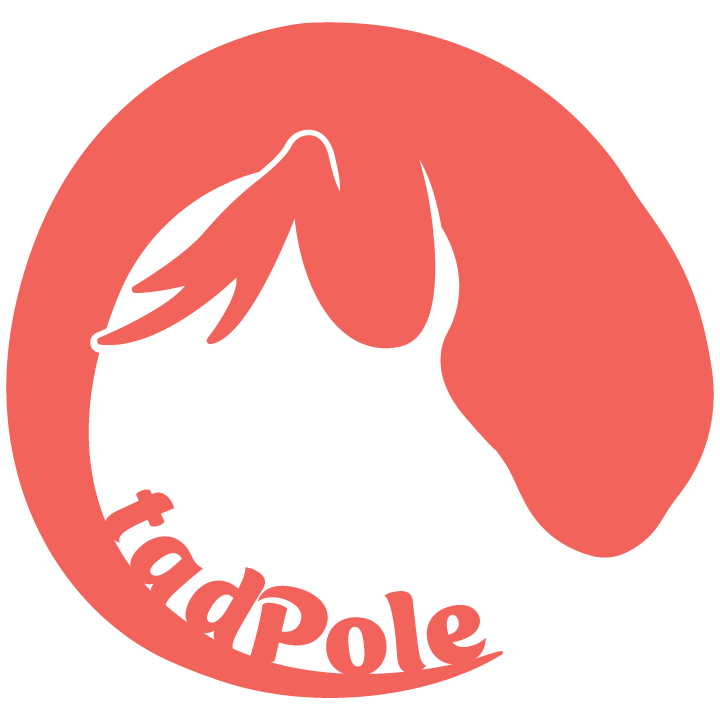 13
Similar Search: Limitations
Machine Learning Unicorn
Machine Learning Unicorn
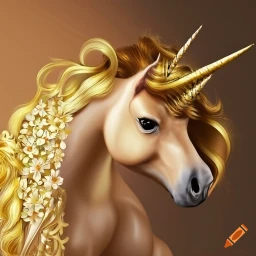 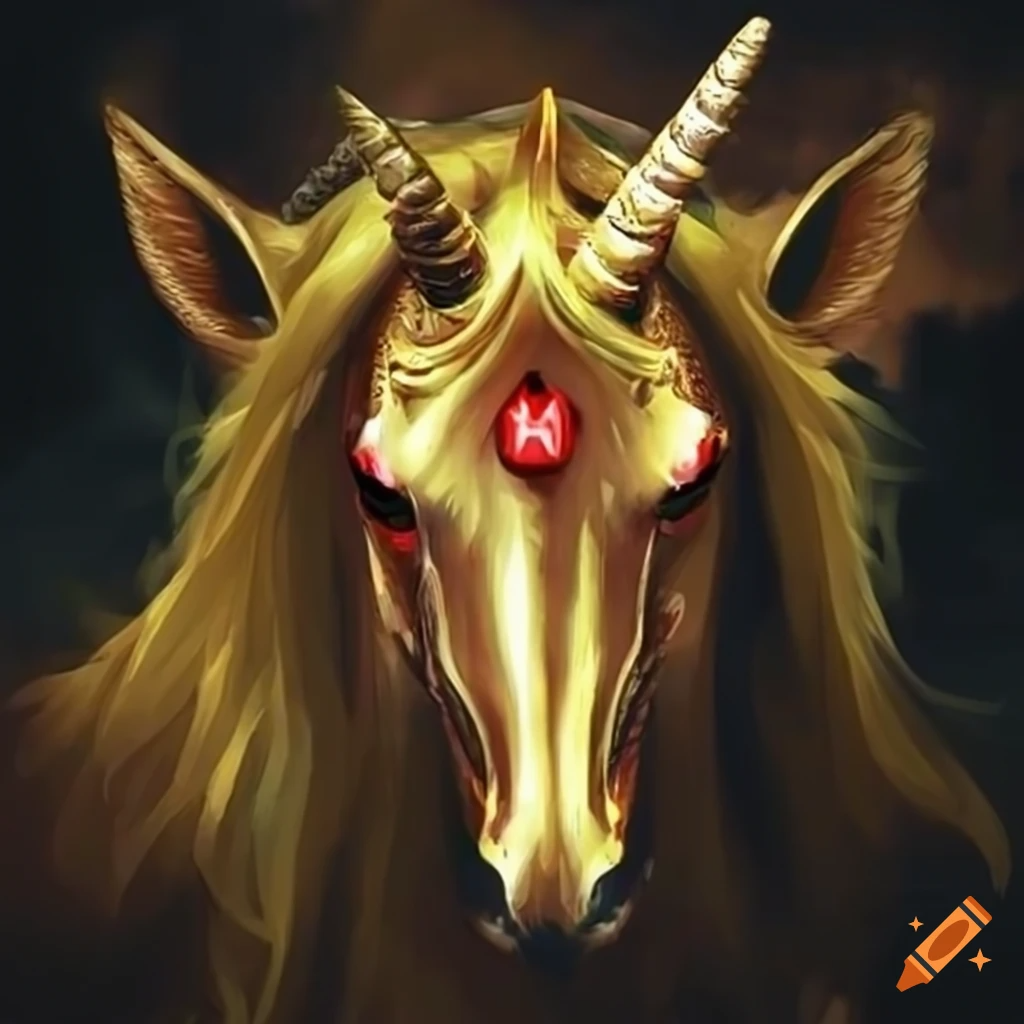 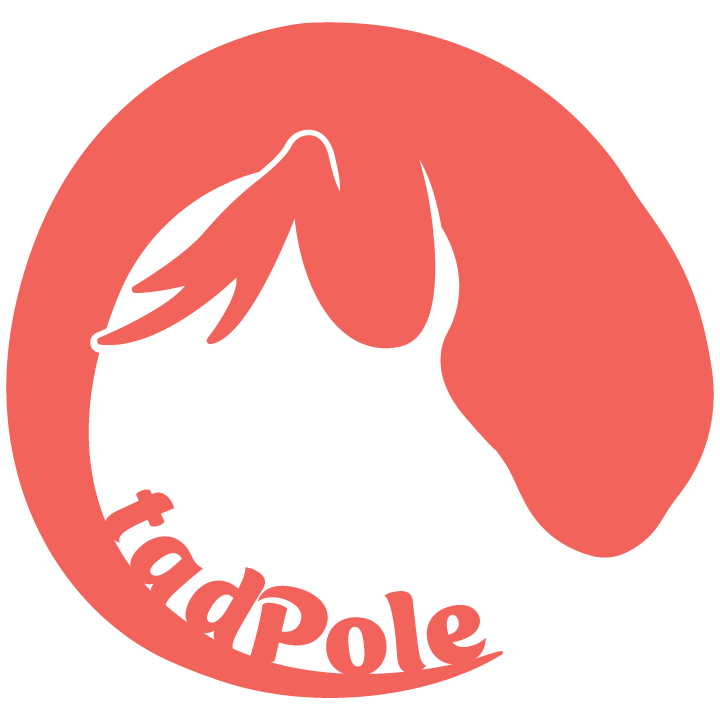 14
Similar Search: When Something is Wrong (maybe)
Machine Learning Unicorn
How do we know whether the model is bad or something is wrong?
Dataset is unlabeled
How do we know which documents should’ve been in the search results, but weren’t?
Is poor performance a bug, or a limitation?
How do we evaluate the performance?
No standard metrics
Academic performance on standardized datasets is fine
Evaluation is hard (many documents) and qualitative
Sandia-isms can confuse the models
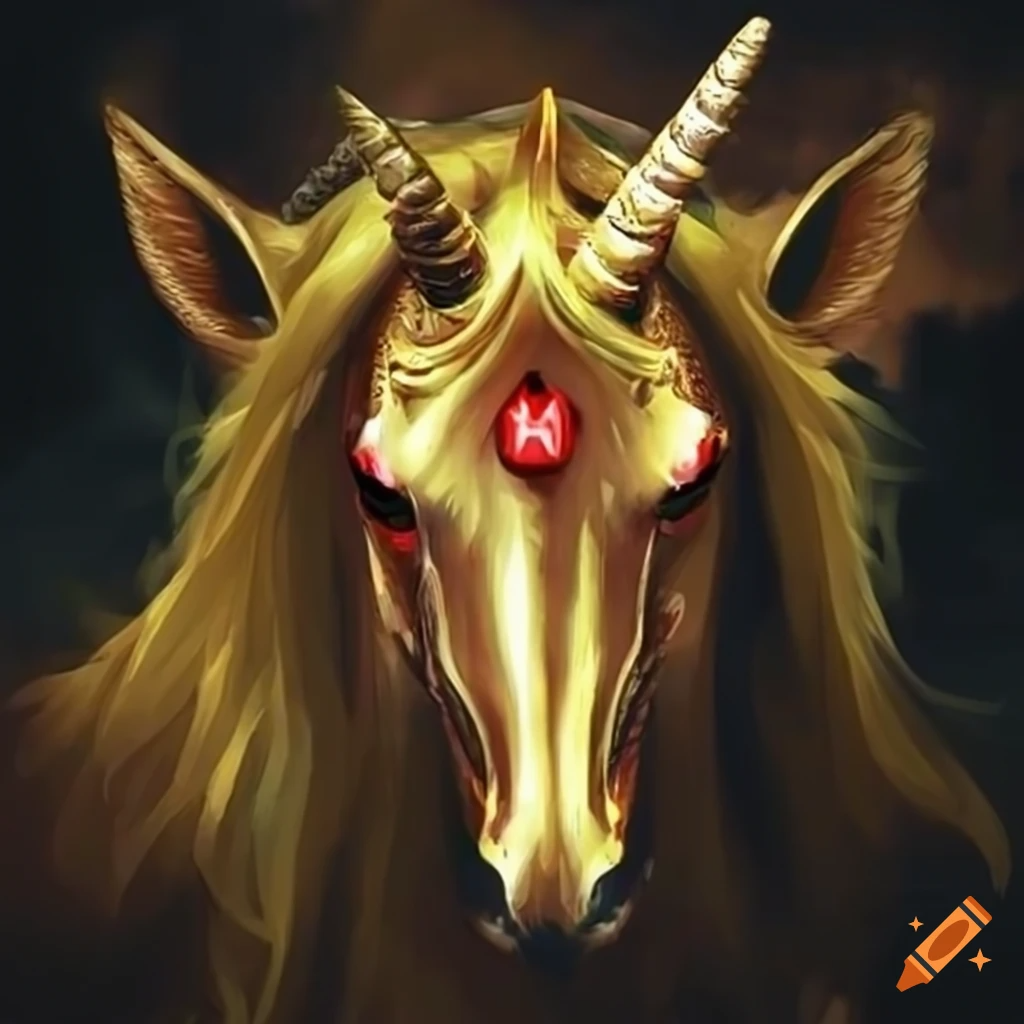 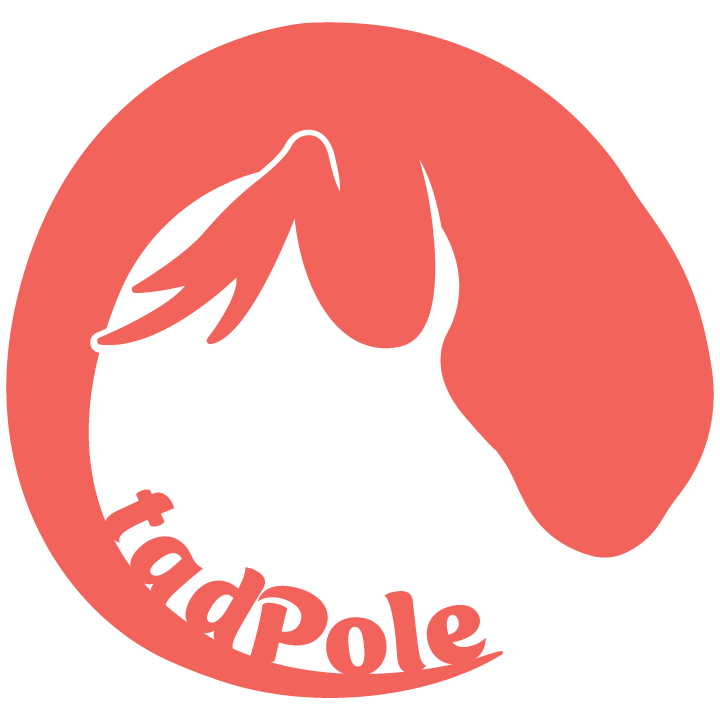 15
Similar Search: When Something is Wrong (maybe)
How do we know whether the model is bad or something is wrong?
Dataset is unlabeled
How do we know which documents should’ve been in the search results, but weren’t?
Is poor performance a bug, or a limitation?
How do we evaluate the performance?
No standard metrics
Academic performance on standardized datasets is fine
Evaluation is hard (many documents) and qualitative
Sandia-isms can confuse the models
Now deployed: 
Results Feedback

A “thumbs up” and “thumbs down” button on each result.

This saves to disk:
timestamp
user
search entered
sentence evaluated
evaluation (up or down)
sentence’s score

This feedback will enable model evaluation and improvement over time.
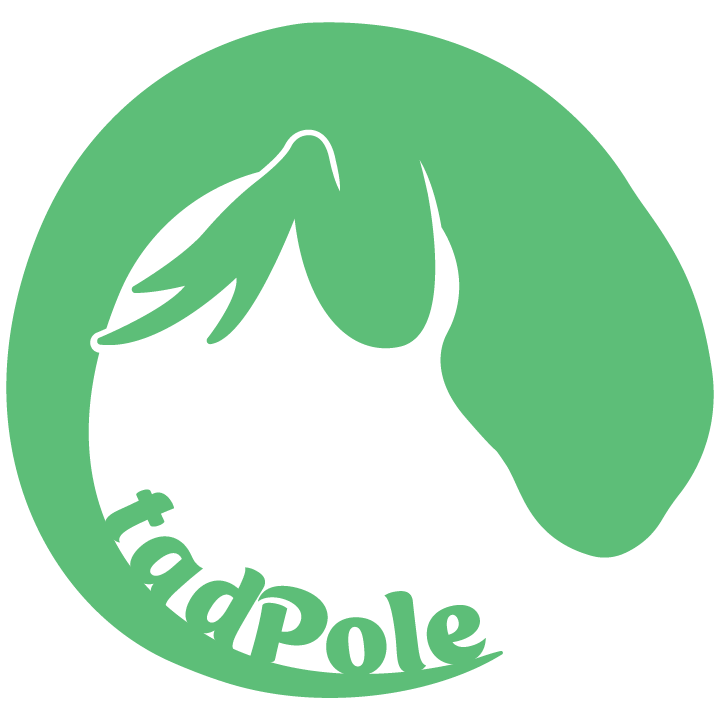 16
Feature: Mouseover Score and Feedback
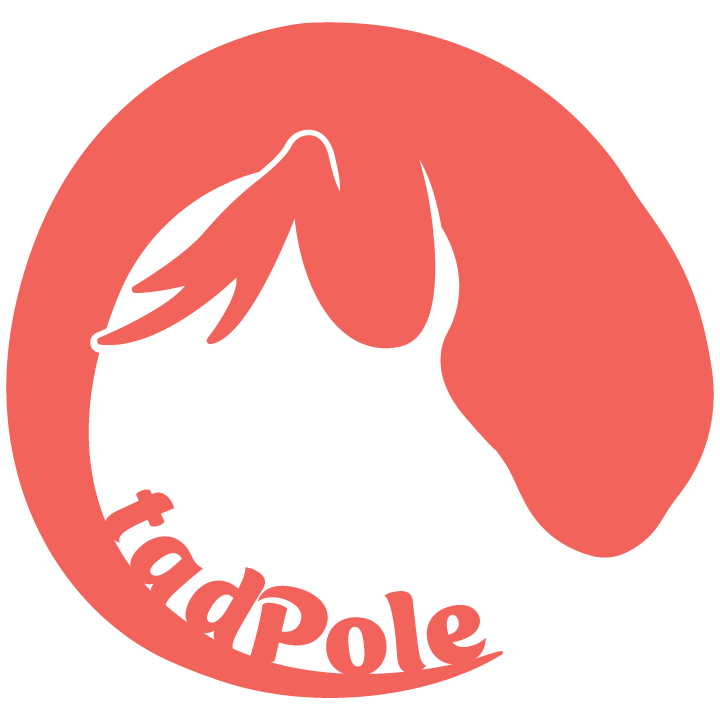 17
Similar Search: Limitations
Machine Learning Unicorn
What is a sentence? A single word?
Sentence splitting is not a solved problem
Bldg.  /  Org.  / 1421
The search phrase (word, sentence, etc.) must match the length of the training data, and the database data
Searching for “Bldg.” will perform poorly
Documents are “similar” in clusters
Distance is arbitrary, but relative
A whole cluster may be similar, while an individual document may be very different
Similarity is based on statistical usage
Synonyms and Antonyms are similar
Models weren’t trained on Sandia data
Results will be evaluated without domain knowledge
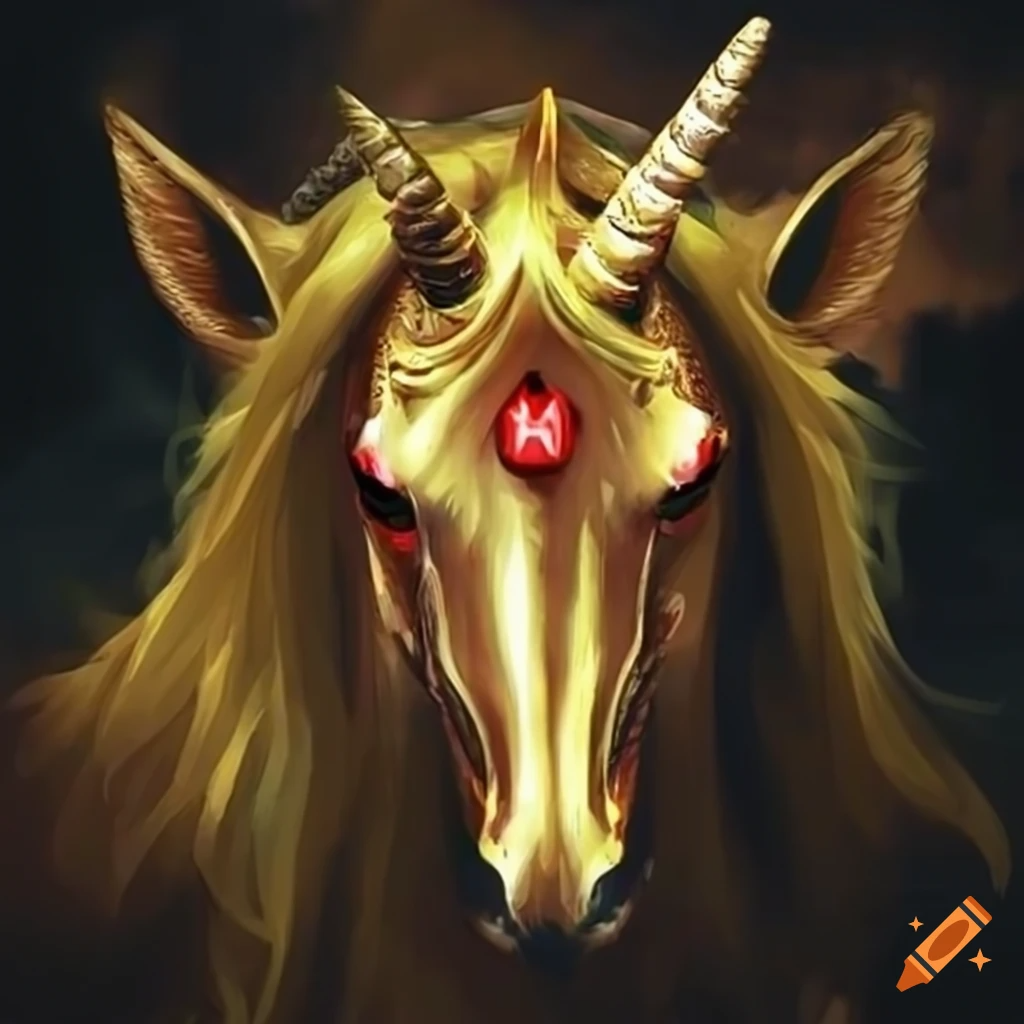 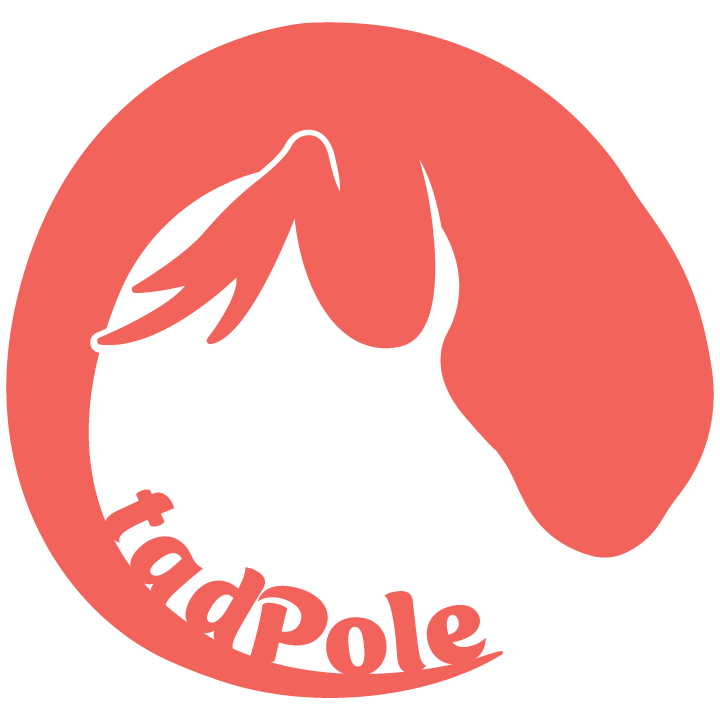 18
Similar Search: Tips & Tricks
Use longer searches
Aim for at least 5-6 words

Use quotes from reports
Search for a sentence or phrase in an existing report

Use approximations
Search with words similar to what you’re looking for
e.g. “laptops on foreign travel” and “computers abroad”

Search again
Copy a relevant phrase from a search result, and search for that
What is a sentence? A single word?
Sentence splitting is not a solved problem
Bldg.  /  Org.  / 1421
The search phrase (word, sentence, etc.) must match the length of the training data, and the database data
Searching for “Bldg.” will perform poorly
Documents are “similar” in clusters
Distance is arbitrary, but relative
A whole cluster may be similar, while an individual document may be very different
Similarity is based on statistical usage
Synonyms and Antonyms are similar
Models weren’t trained on Sandia data
Results will be evaluated without domain knowledge
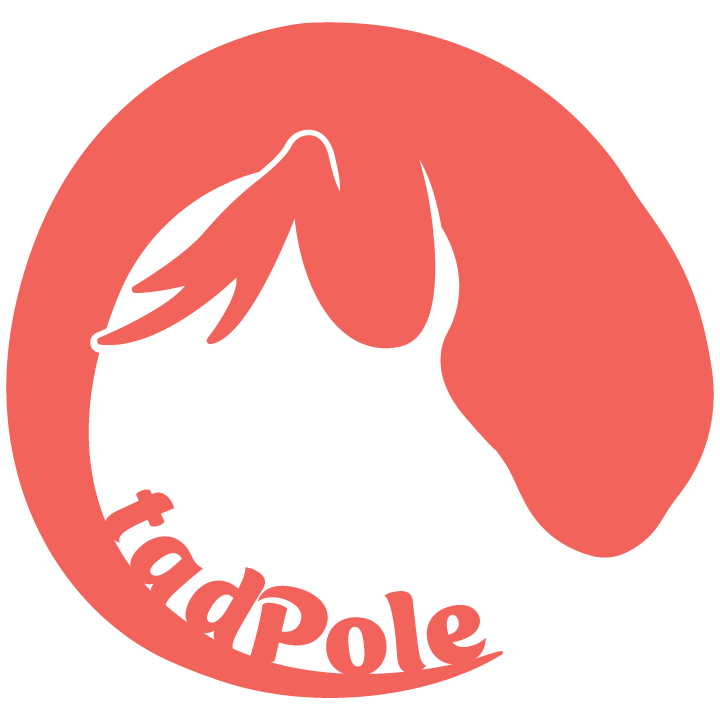 19
Similar Search: Tips & Tricks
Keep looking
Results are whole segments of original documents; these may be large and there may only be one relevant sentence in it.

Load more results
Even if the top result isn’t relevant, scroll down and load more results

Avoid Sandia-specific acronyms
“OSHA”, “DOE” and “HR” are probably fine, but “LDRD” may not return good results
What is a sentence? A single word?
Sentence splitting is not a solved problem
Bldg.  /  Org.  / 1421
The search phrase (word, sentence, etc.) must match the length of the training data, and the database data
Searching for “Bldg.” will perform poorly
Documents are “similar” in clusters
Distance is arbitrary, but relative
A whole cluster may be similar, while an individual document may be very different
Similarity is based on statistical usage
Synonyms and Antonyms are similar
Models weren’t trained on Sandia data
Results will be evaluated without domain knowledge
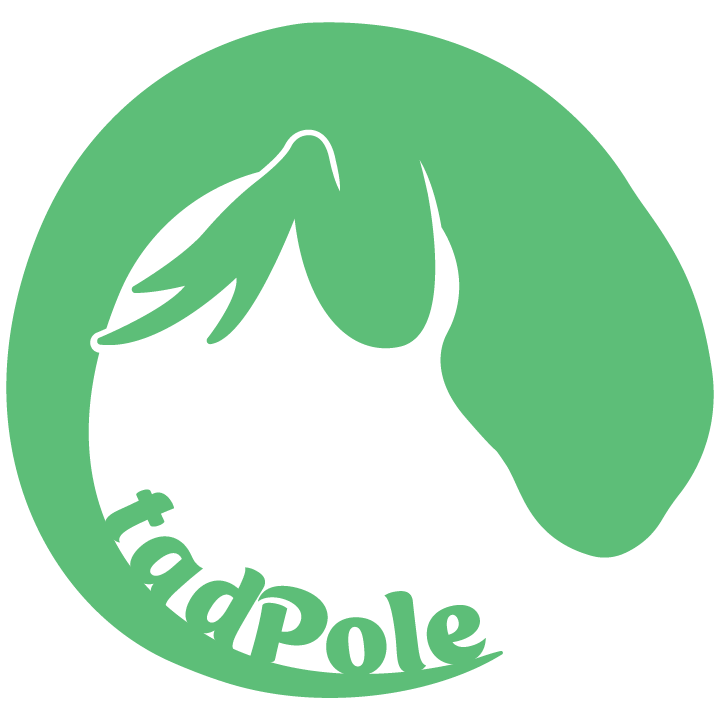 20
Example Searches
GMMs
convnet
“GCMT”
“MSMT17”
“FFNs”
“GMs”
“DeconvNet”
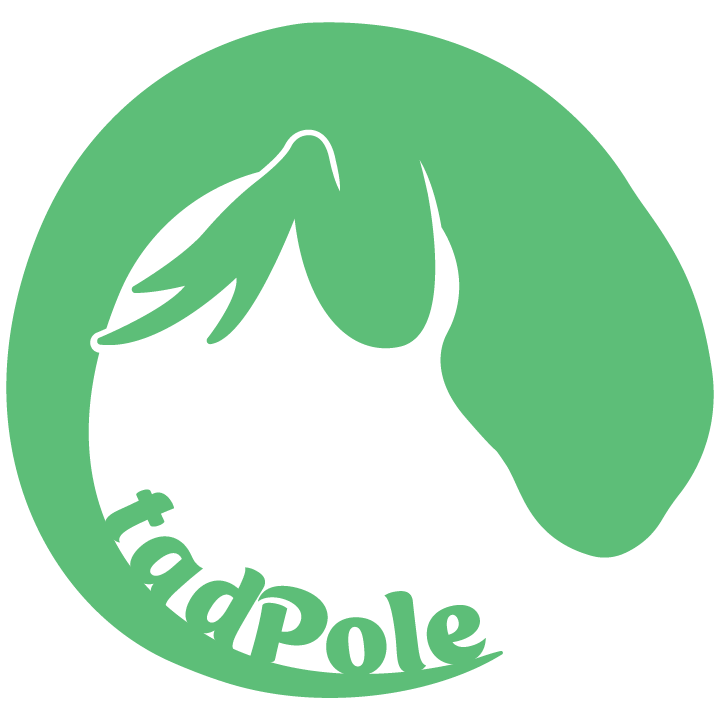 21
Example Searches
GMMs
convnet
Acronym soup!
Related model
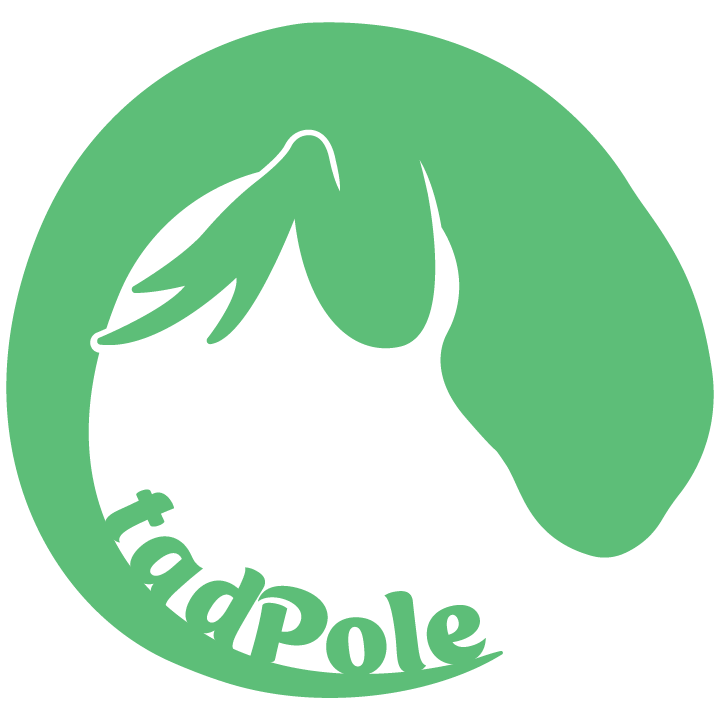 22
Did We Achieve This?
card
p card
purchase order
p-value
time charging
charge card
p-card
ID card
search results
credit reporting
original data
credit card
chagre card
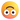 comment
card
procurement card
thank you card
purchase card
chargebacks
Yes  
Yes
Exact search works well, improvements straightforward

Similar search is working well, returning semantic results
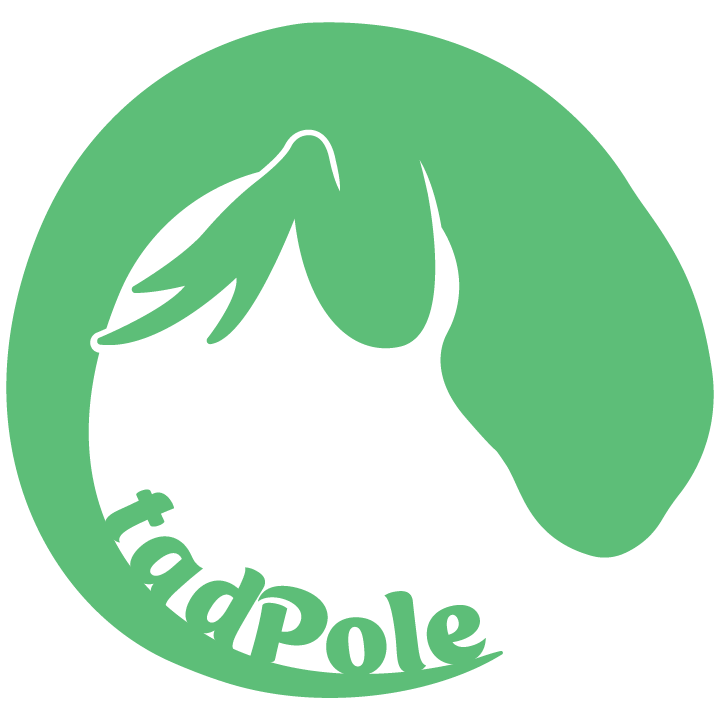 23
Did We Achieve This?
card
p card
purchase order
p-value
time charging
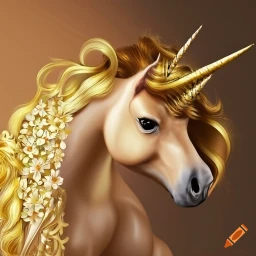 charge card
p-card
ID card
search results
credit reporting
original data
credit card
chagre card
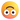 comment
card
procurement card
thank you card
purchase card
chargebacks
Yes  
Yes
Exact search works well, improvements straightforward

Similar search is working well, returning semantic results
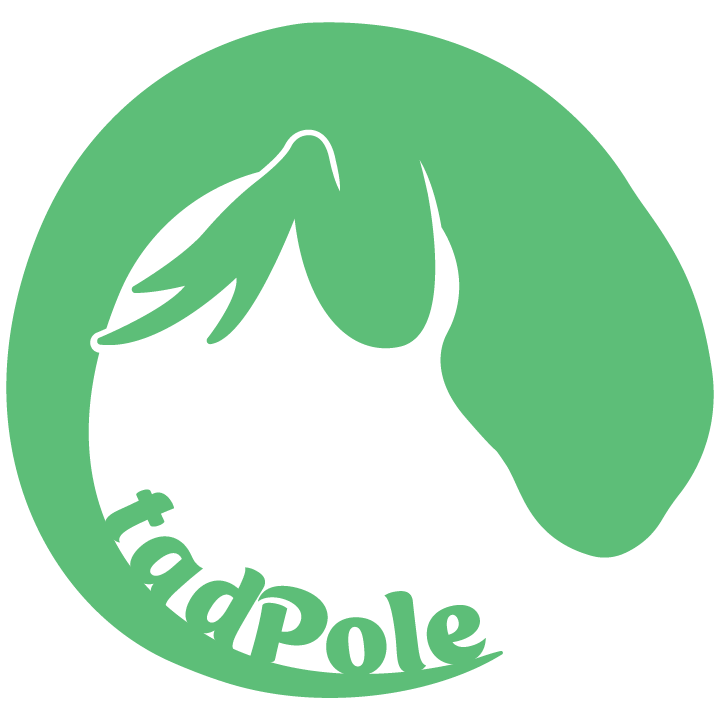 24
Planned Improvements
Better User Interface
Load full reports in a side window, with relevant segments highlighted
Pros:
Can shorten search result snippets
Don’t need to preserve text formatting
Hard because:
Technology to read multiple file types (PDF, Word, CSV) not fully matured
Existing tools are hard-to-use and want to see your data
BYOD
“Bring Your Own Data”
Ability to upload, generate embeddings for, and then search your own set of documents
Pros:
Expands usefulness of product
Hard because:
Every dataset has different structure
Computationally intensive
Sandia National Laboratories is a multi-mission laboratory managed and operated by National Technology & Engineering Solutions of Sandia, LLC (NTESS), a wholly owned subsidiary of Honeywell International Inc., for the U.S. Department of Energy’s National Nuclear Security Administration (DOE/NNSA) under contract DE-NA0003525. This written work is authored by an employee of NTESS. The employee, not NTESS, owns the right, title and interest in and to the written work and is responsible for its contents. Any subjective views or opinions that might be expressed in the written work do not necessarily represent the views of the U.S. Government. The publisher acknowledges that the U.S. Government retains a non-exclusive, paid-up, irrevocable, world-wide license to publish or reproduce the published form of this written work or allow others to do so, for U.S. Government purposes. The DOE will provide public access to results of federally sponsored research in accordance with the DOE Public Access Plan.
Thank you!
Sarah Ackerman	sackerm@sandia.gov